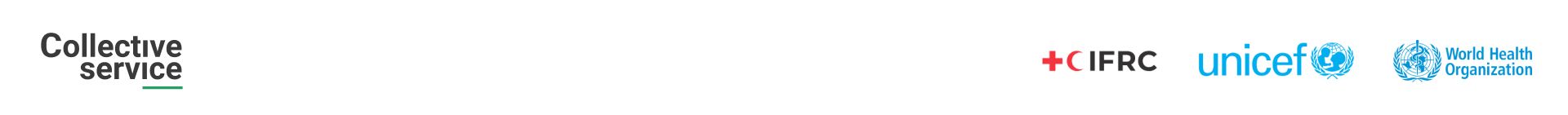 Qualitative data analysis (thematic analysis)
Deductive, Inductive
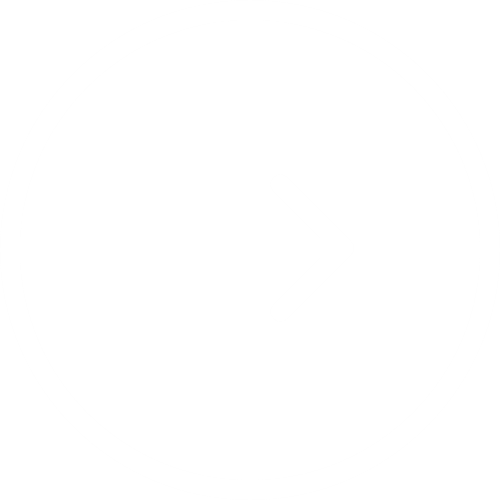 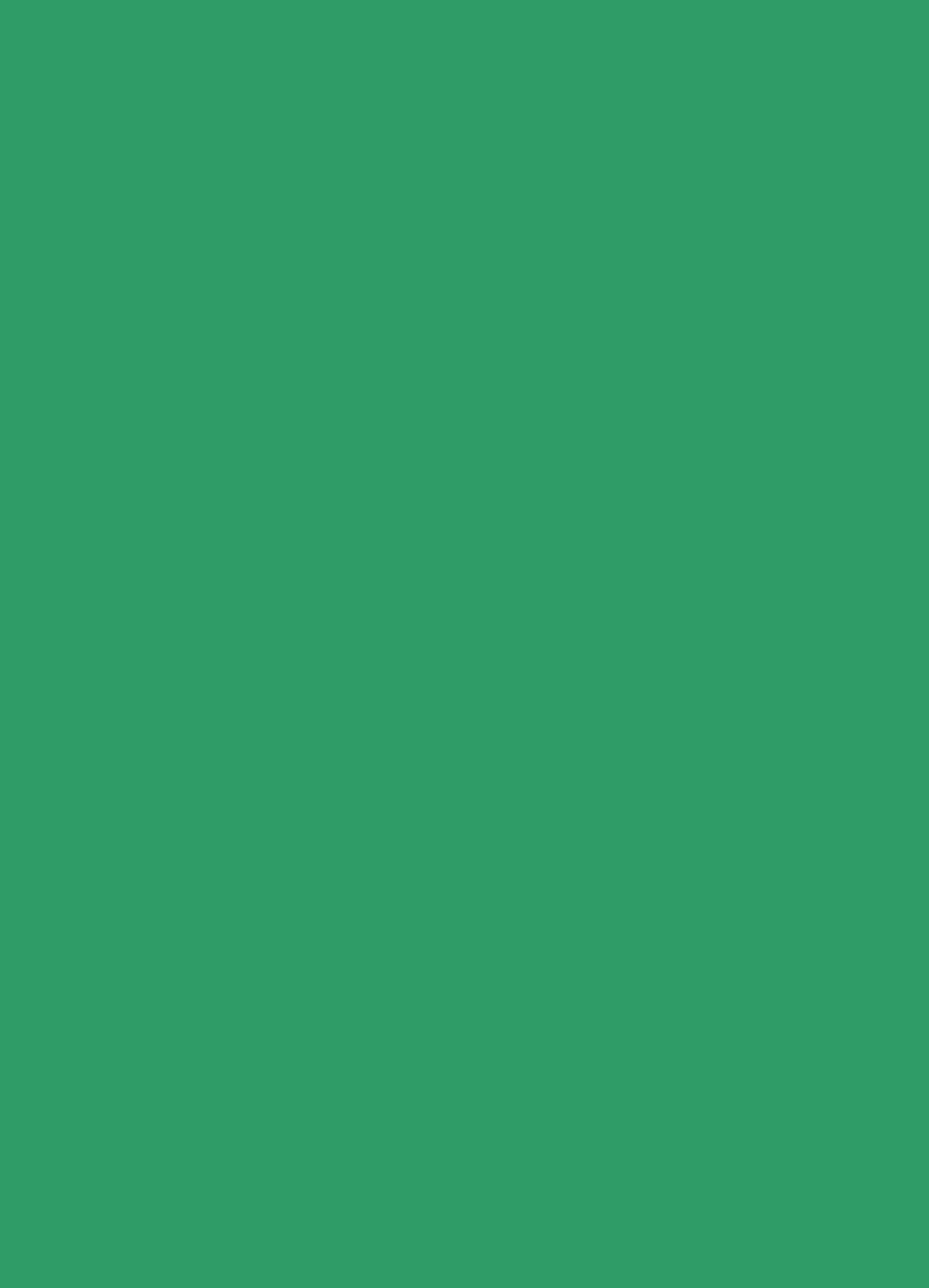 To understand and practice the different steps to coding and analysing qualitative data using thematic analysis methods.  

Session 1:  Deductive and inductive coding with real data examples.
Session 2:  Generating themes from coded qualitative data.
Introduction
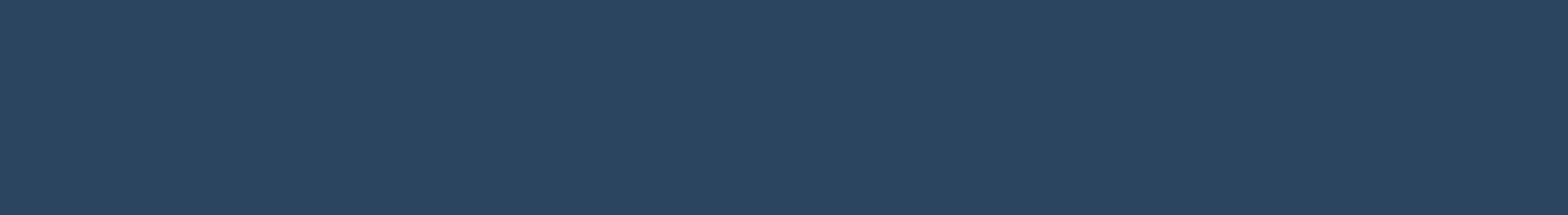 Objective of today’s session
To review the different steps in analysing qualitative data using thematic analysis. 
 
To apply deductive and inductive coding to real data examples.
Steps of thematic data analysis - and how/where do we adapt for RQA
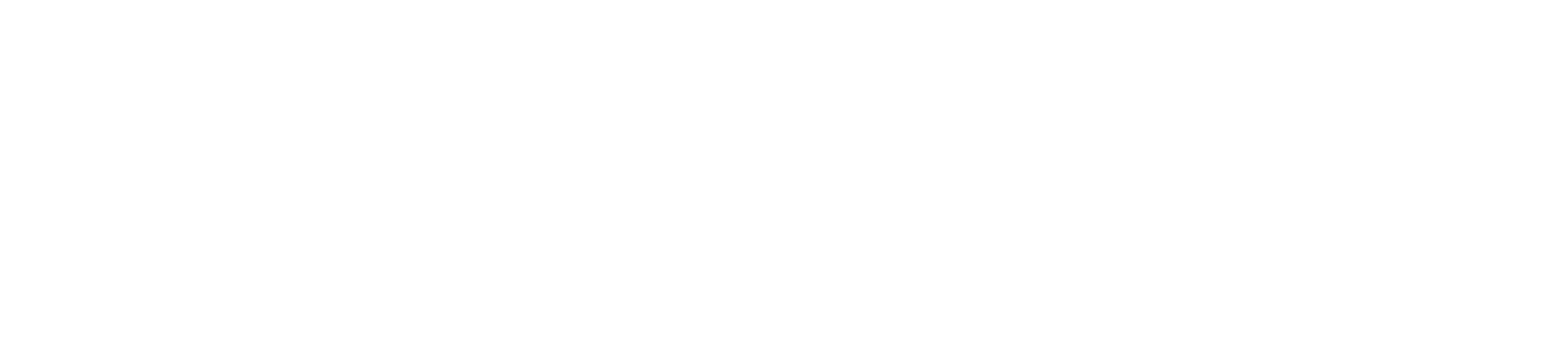 1
2
3
4
5
Step 1
Step 2
Step 3
Step 4
Step 5
Transcription and translation
Coding
Generating themes
Prioritising key findings and writing up themes
Using themes and key findings as an evidence base
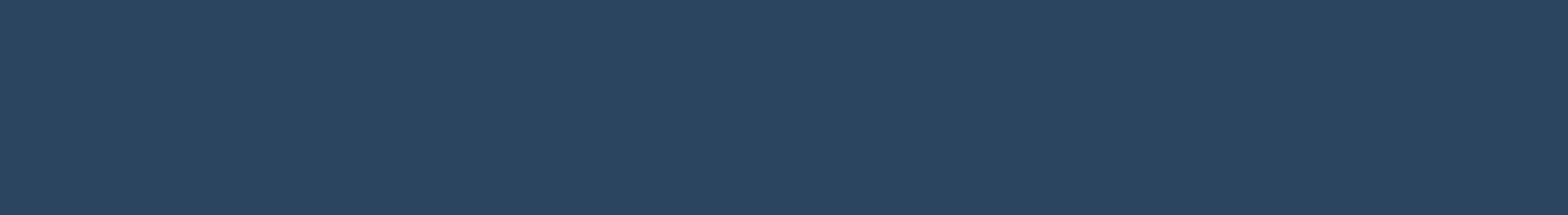 Coding
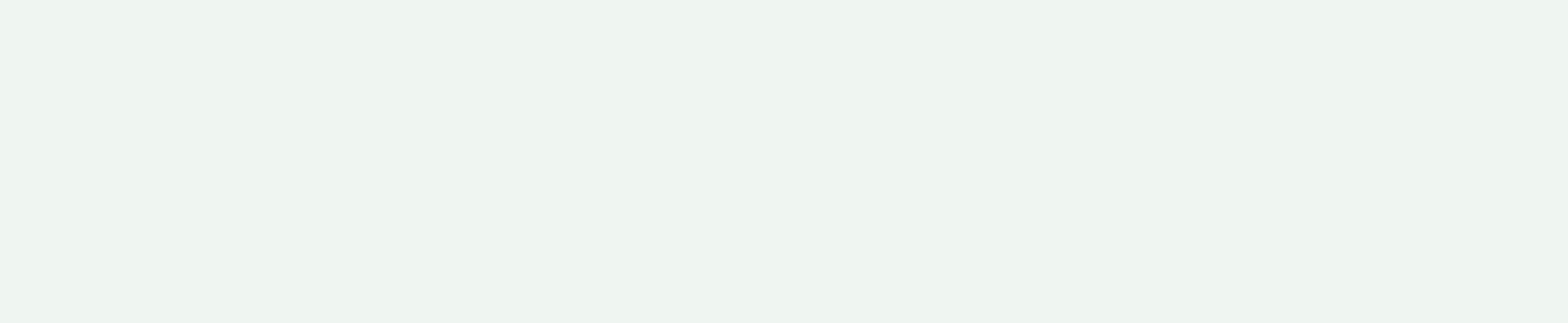 A code is usually a word or a phrase representing a recurring idea or feature in the data.
Coding can be done in a Word document, an Excel spreadsheet or qualitative analysis software, or even paper and pen.
The approach to coding depends on the amount and type of data you need to analyse, how specific the question is that you want to explore, as well as your preferences as the analyst.
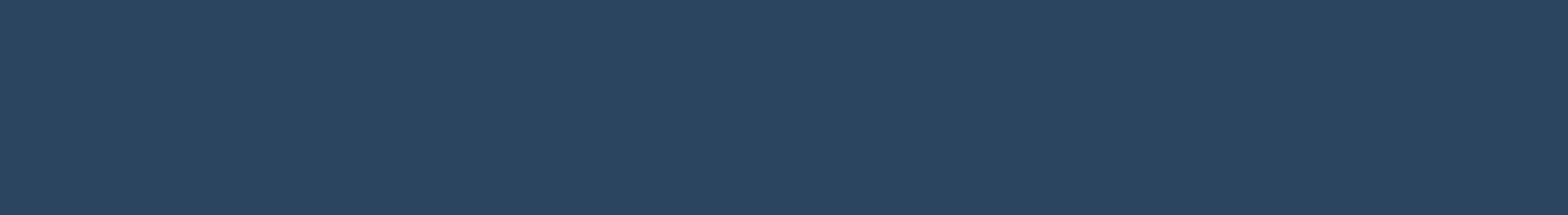 What are some standout features or ideas?
We are exploring risks faced during the displacement journey
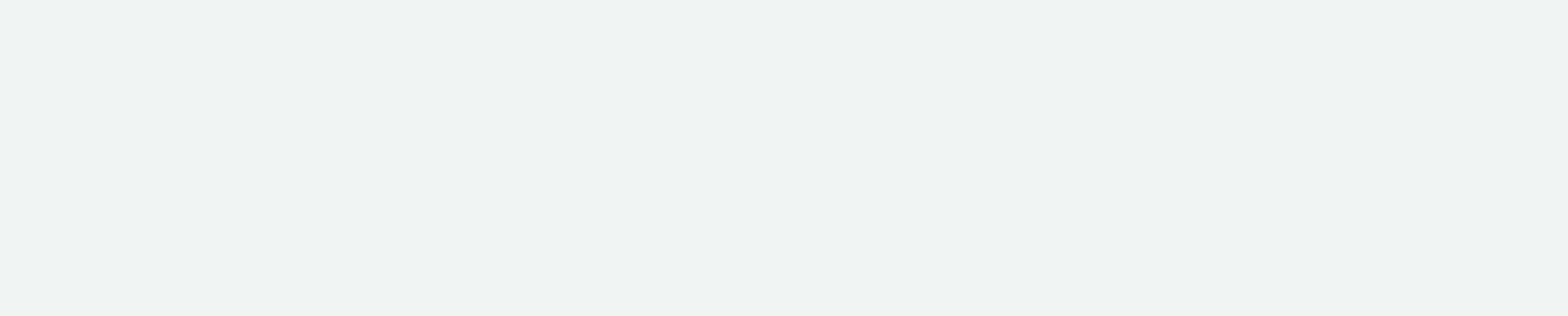 People migrated from the settlement to Landheer, Shinbirale, Qaloocan and Shandheeye villages under Buhodle Ethiopia region to find water and land for animal grazing. Hunger and thirst is what we mostly faced during the migration process as there was nowhere to buy food and we had not brought enough supplies. We also feared getting caught up in the war that is going on. Women and children were most affected because they are physically vulnerable. Pregnant women in particular,  as they could not move well or quickly. Some gave birth on the journey with no midwife or hospital. Oftentimes, families were splitting up because they could not all move safely together at the same time.
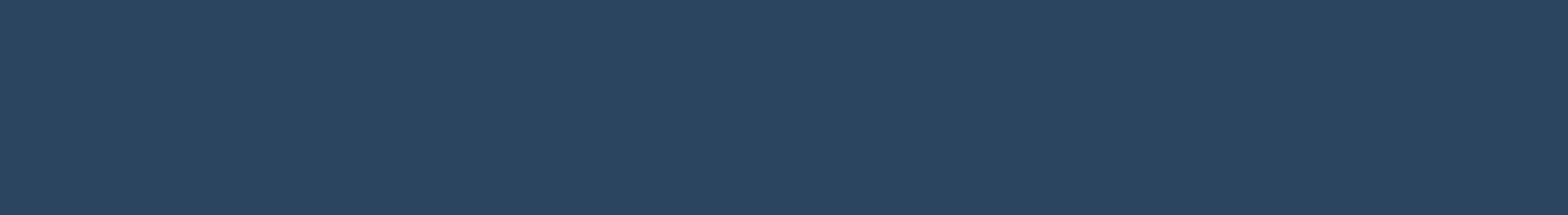 Codes and sub-codes
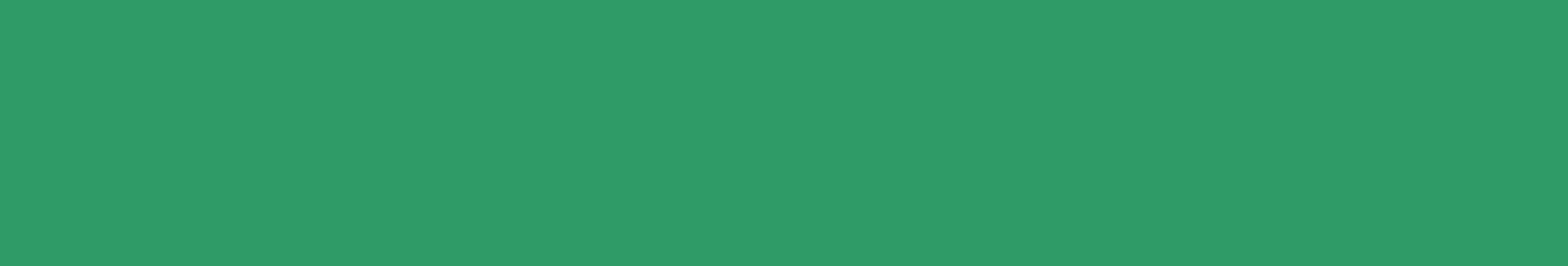 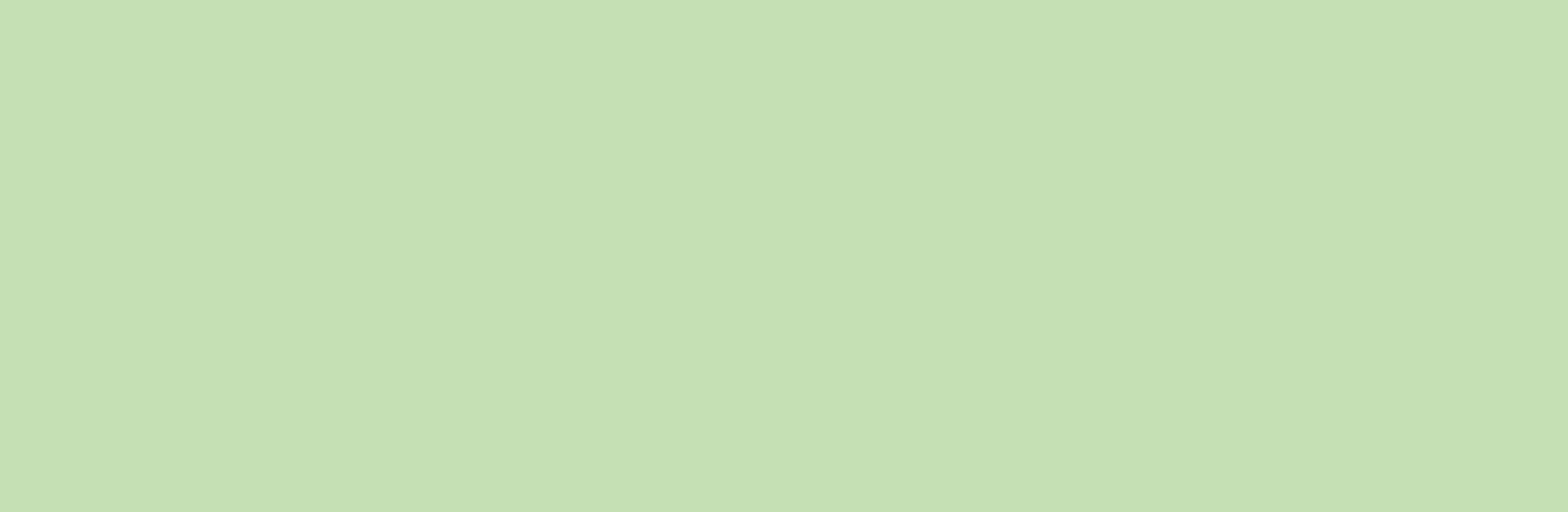 Vulnerability of pregnant women – VPW
Code
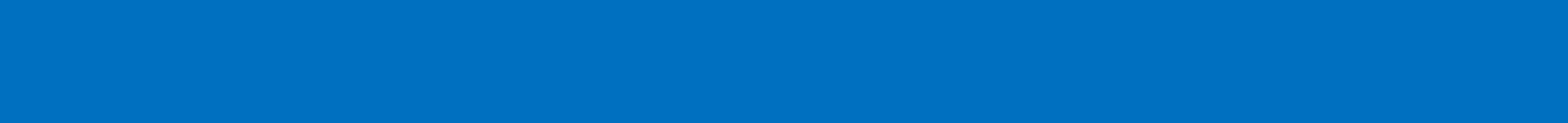 Women are less mobile when pregnant – LM
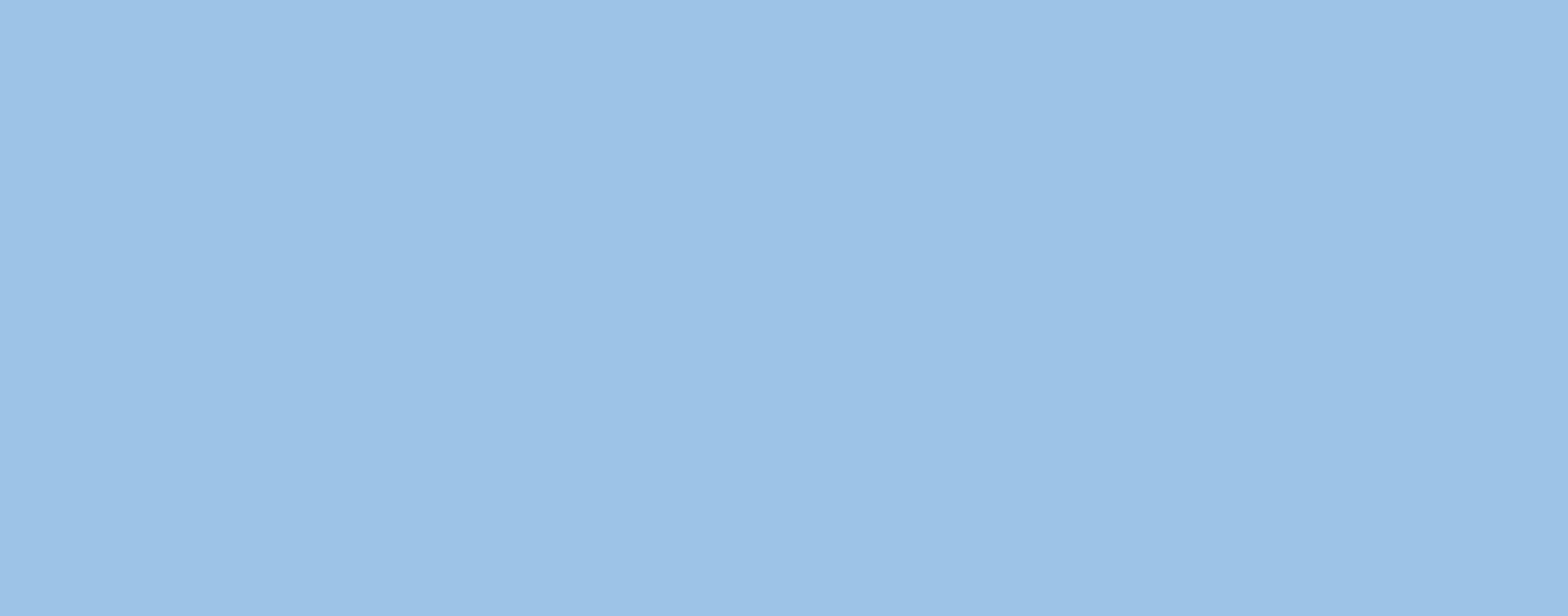 Sub-Code
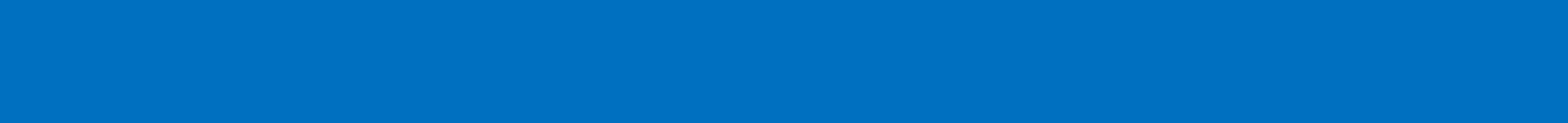 Poor access to maternal healthcare– MHC
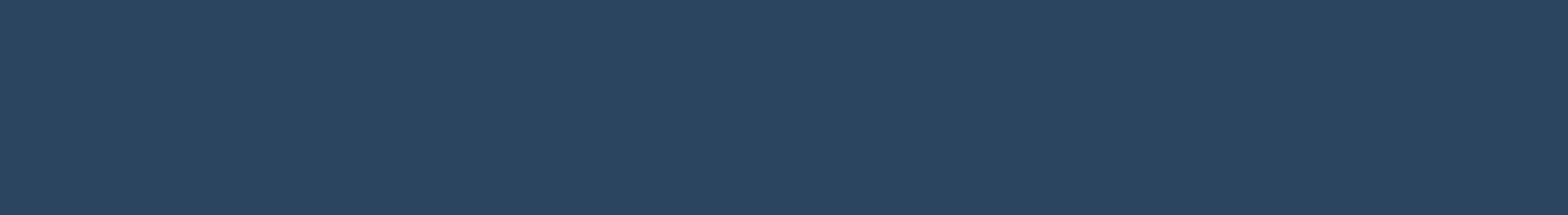 Deductive vs. inductive coding
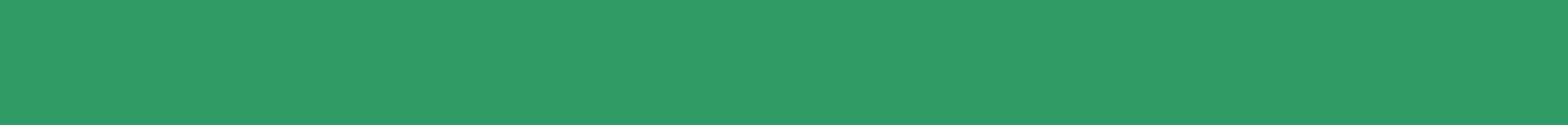 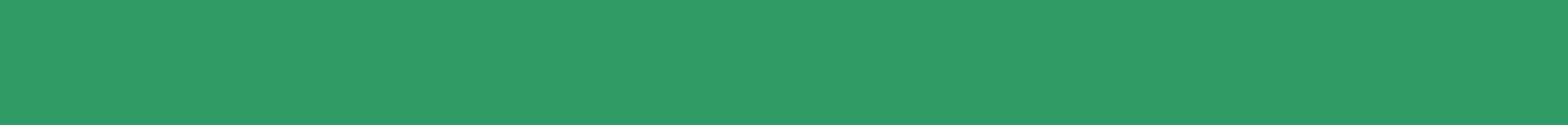 INDUCTIVE CODING
DEDUCTIVE CODING
Means you do not have any pre-defined codes but create the codes as you read through the data. 
This method can be useful if your research question is broader, and you adopt an exploratory approach and do not want to be influenced by pre-conceived notions of what might be the most important themes.
Means you create a pre-defined set of codes before starting your analysis. 
This can be useful if you already have a good idea of the questions and/or ideas that you want to explore.
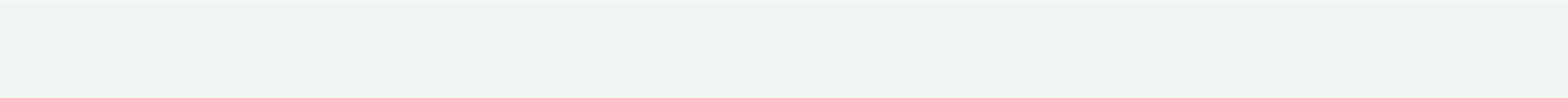 It is possible to use a mix of deductive and inductive coding?
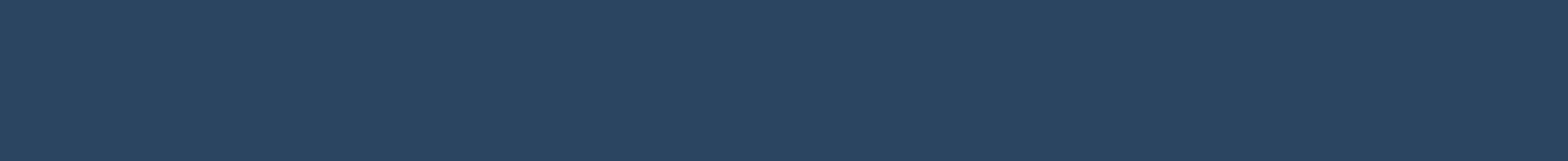 Coding in a Word document
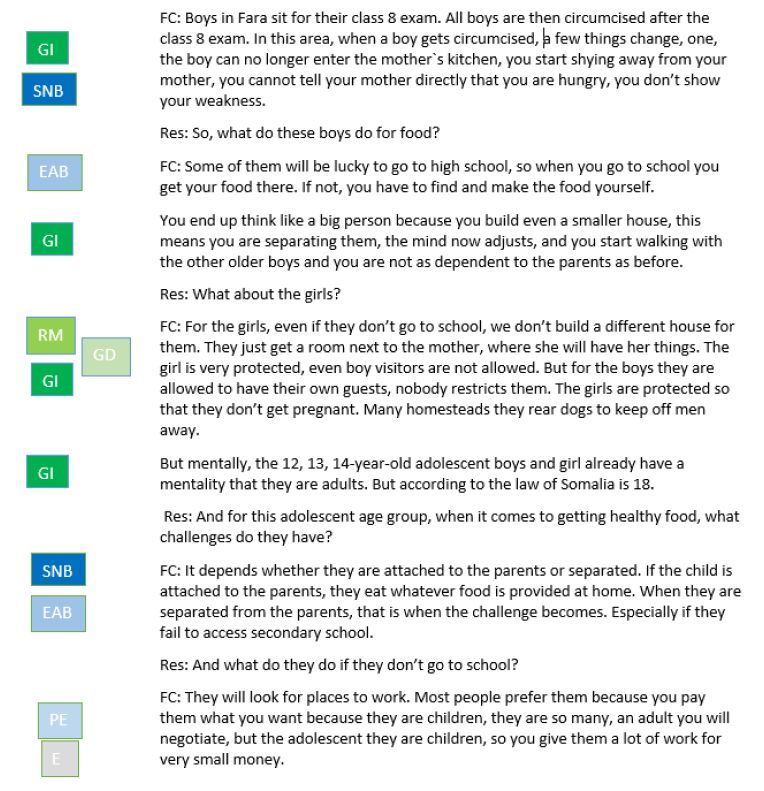 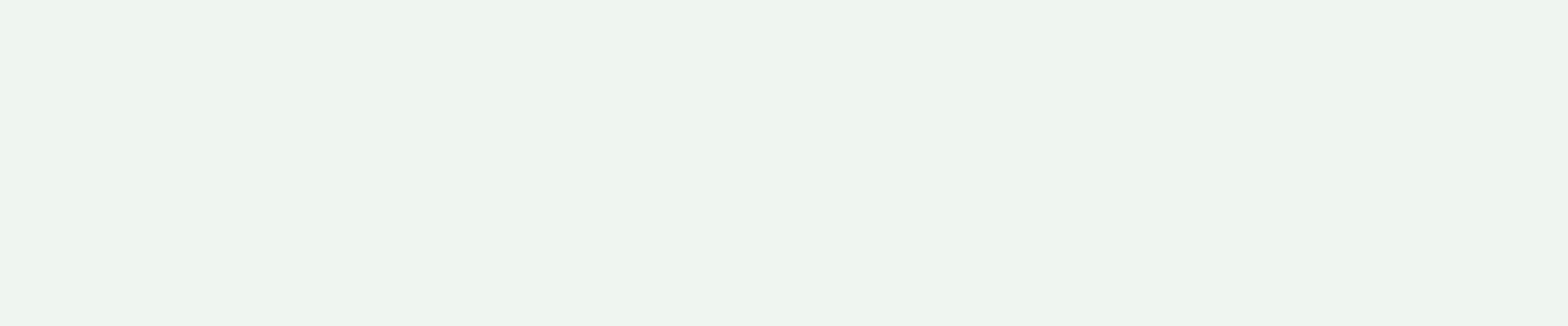 KII – Research topic: adolescent health
Location: Fara Village in Bagara, Somalia
Participant: Fara village chief (FC)
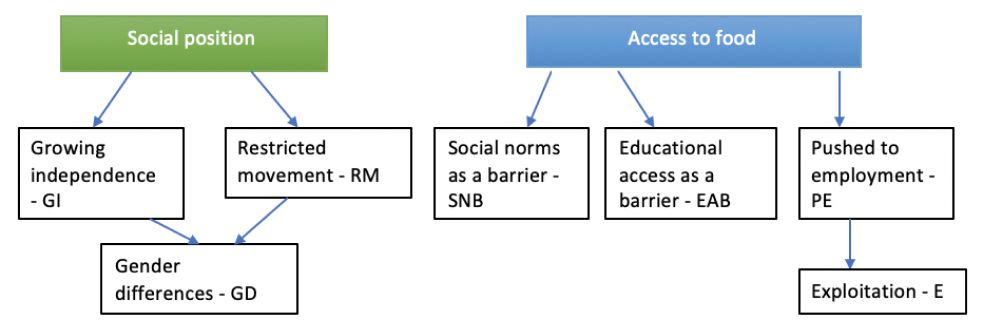 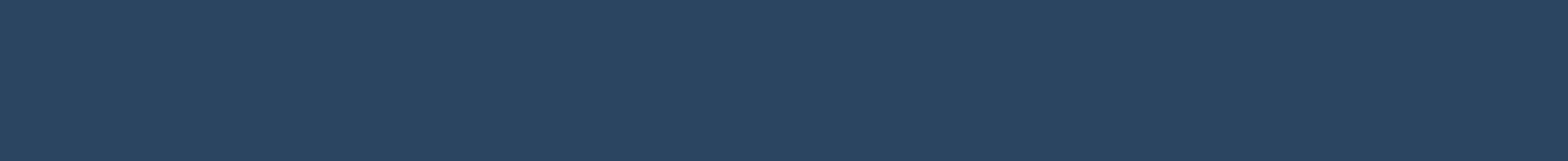 Coding in an Excel spreadsheet
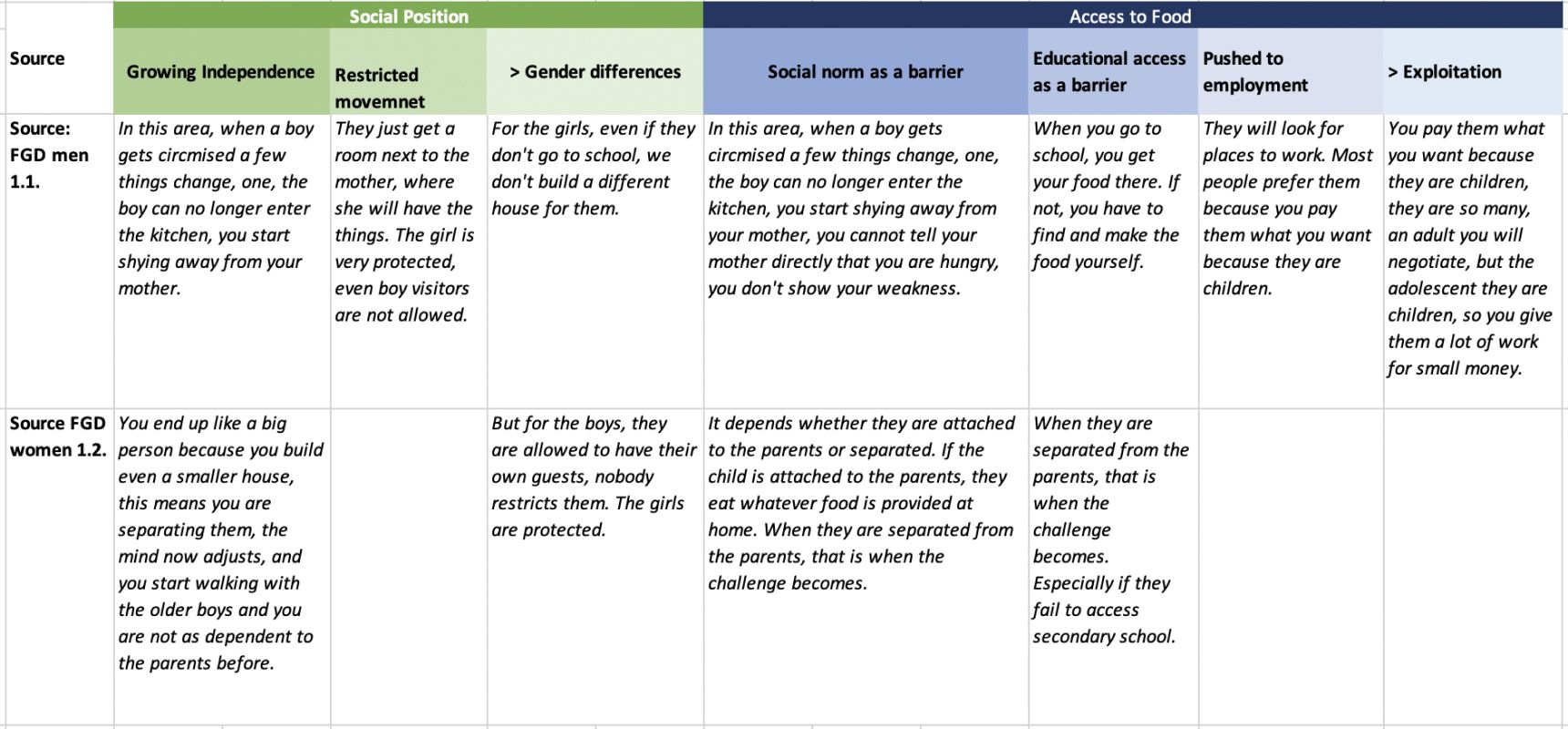 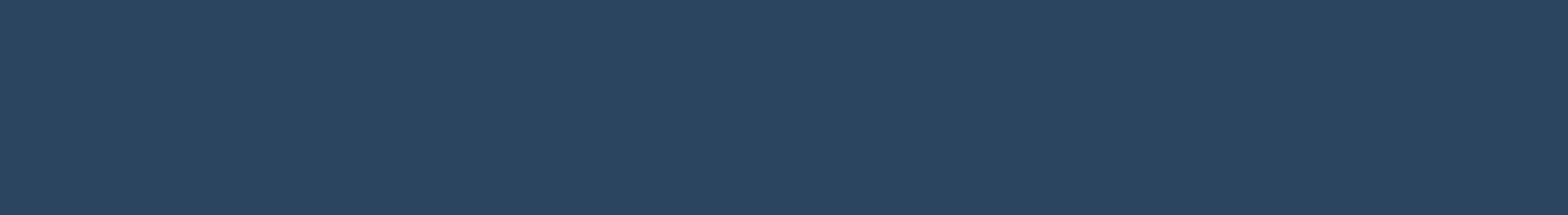 Codebooks
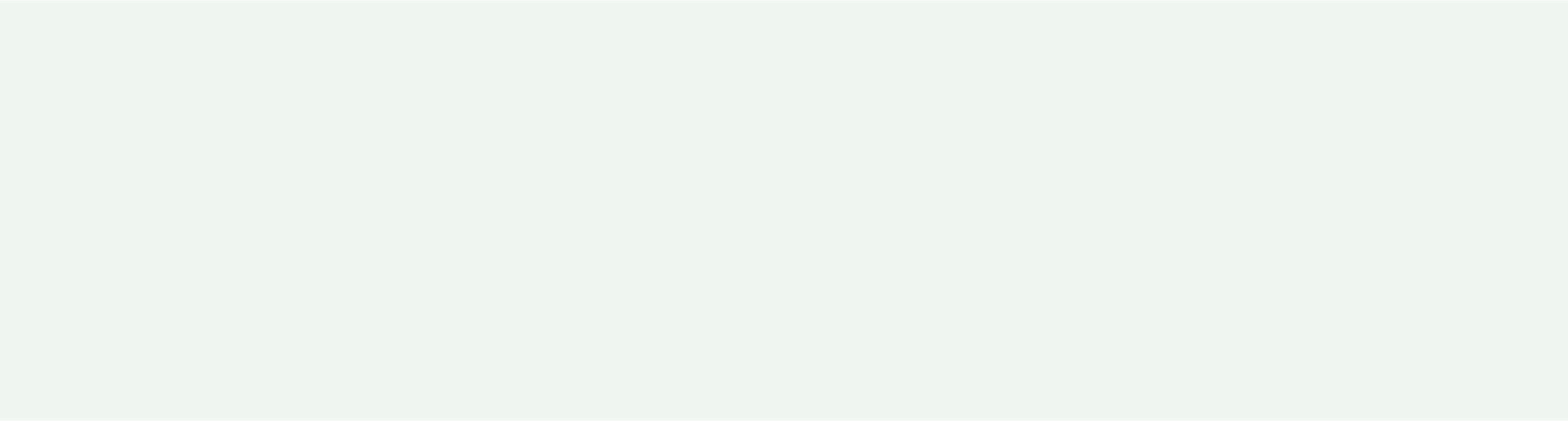 What is a code book? Why use a codebook?

Inductive coding - develop the codebook as you go

Deductive coding - prepare the codebook before you start your analysis. 

Or a combination approach
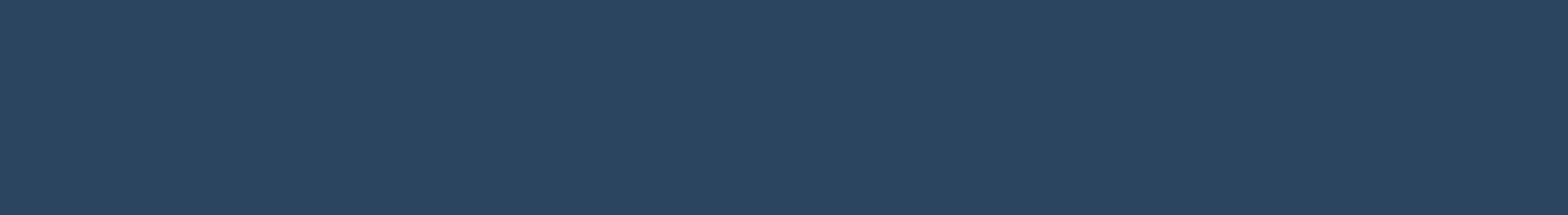 Top tips for coding
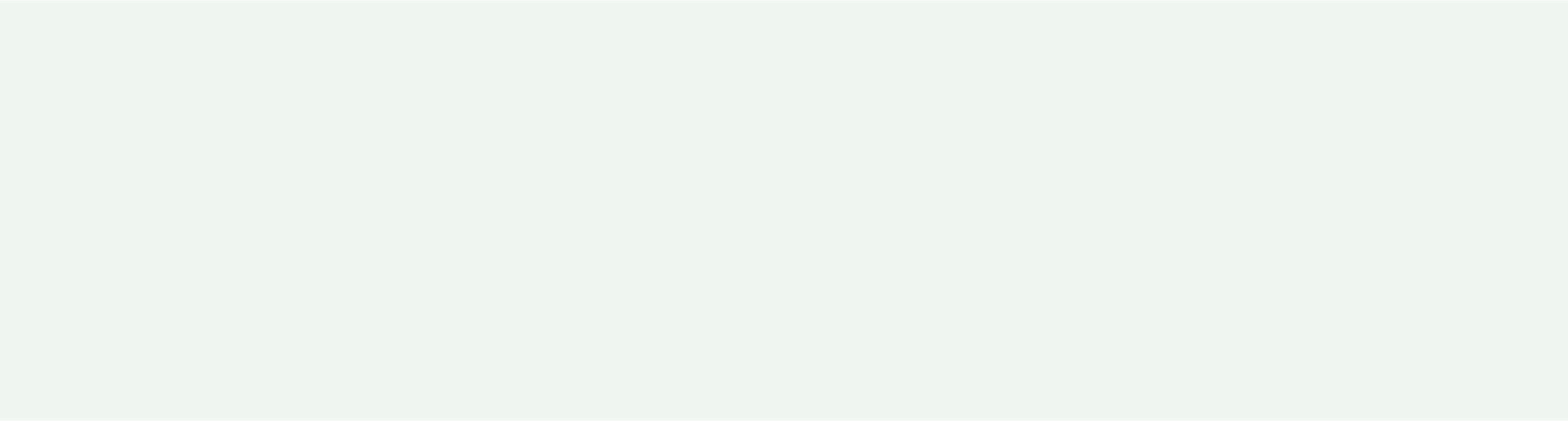 Code as many interesting ideas/features as possible - you never know what might be of interest later on. 
It is ok to code a word, a few words or a sentence it will vary! 
Code also the surrounding text so you don’t lose the context of the extract. 
You can code the same data extract many times if it fits with several codes. 
You will code ideas that are common across the transcripts, but don’t lose sight of the uncommon/outlying ideas too.
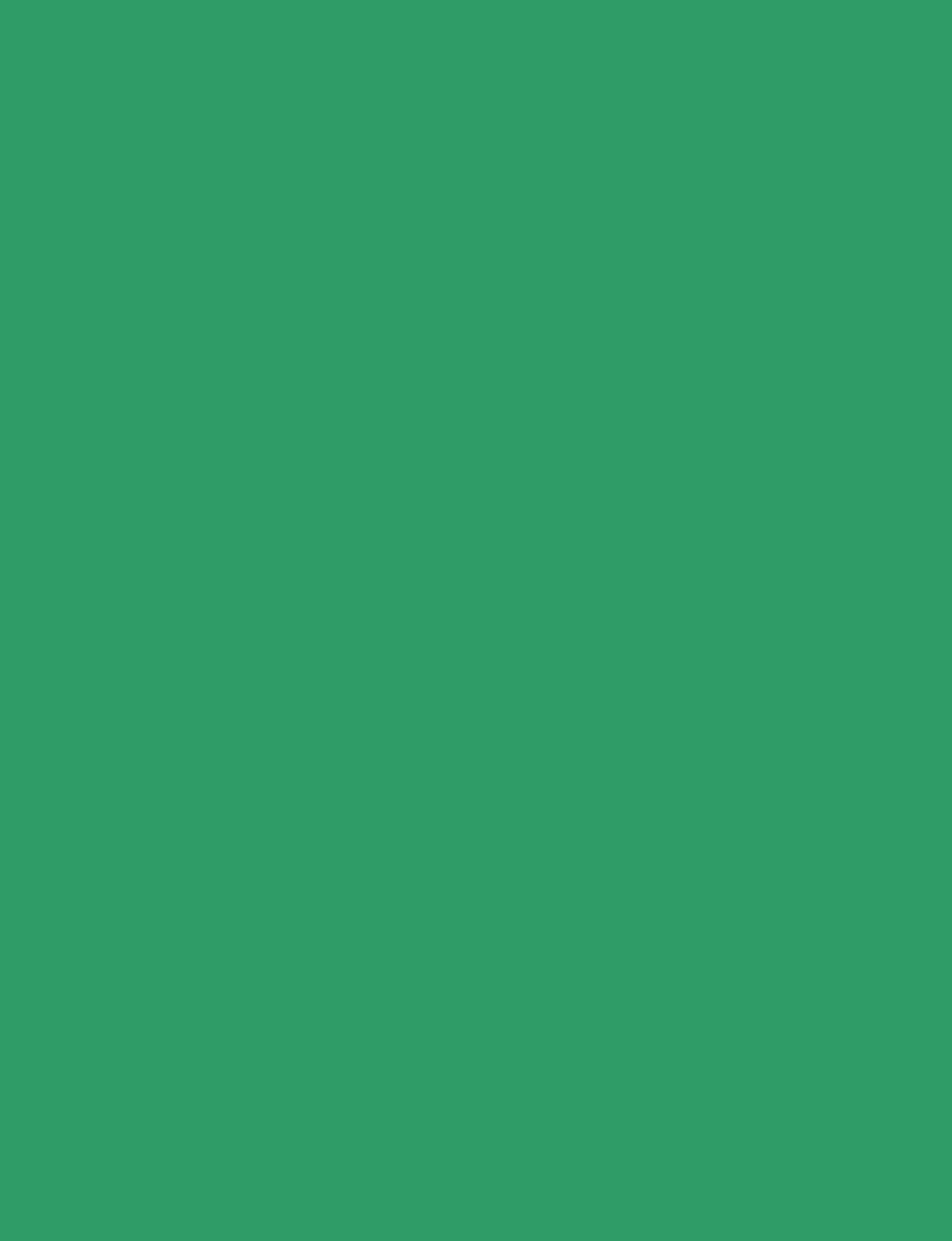 Importance of quality data
What type of data do you usually collect? 
What are some of the challenges to getting the right amount and detailed data?
What needs to be done to address this?
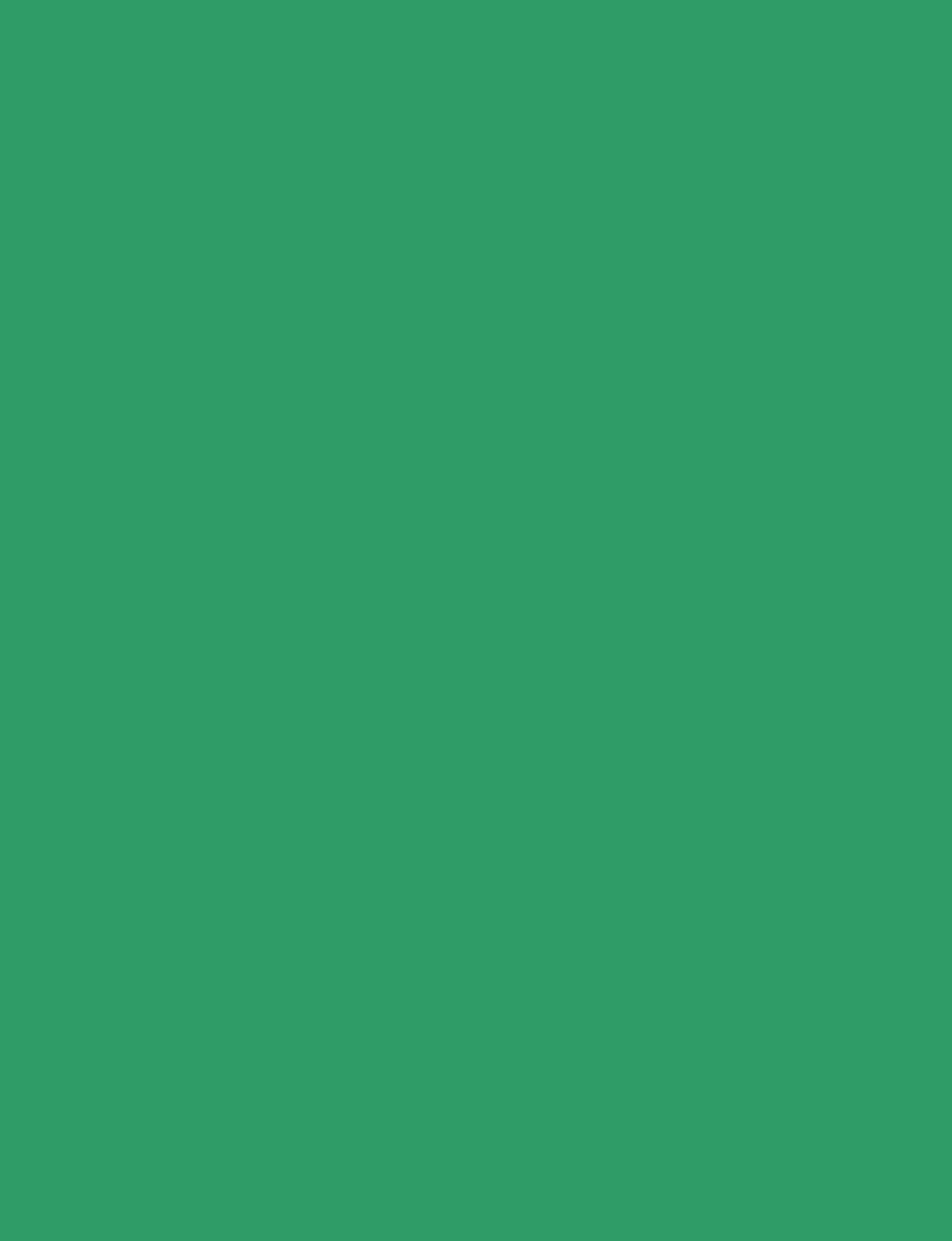 Coding your data - inductive coding - using RQA data (can use either Word or Excel)
Practical exercise